Chapter 5 Lesson 2- Absolute Value
Objective: I can find and apply the absolute value of integers. I will demonstrate my understanding by scoring a 4/5 on my exit ticket.
Review:
What is an integer? 
Why do we need integers?

What is absolute value? Watch the video. Explain in your own words what absolute value is and why we need it. 

https://indiana.pbslearningmedia.org/resource/muen-math-ns-absvalue/absolute-value/
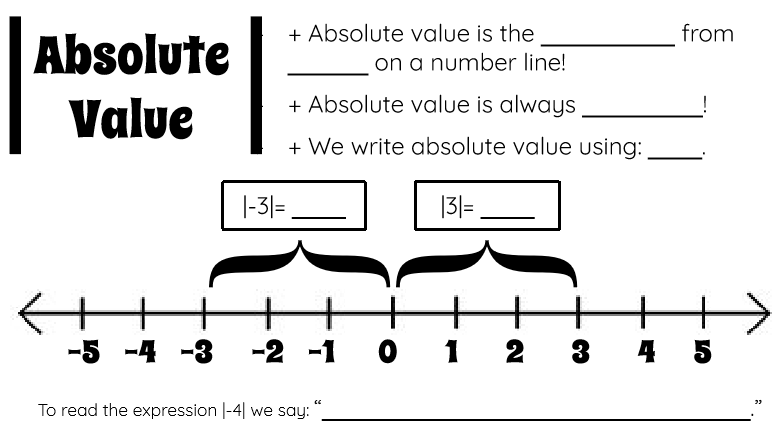 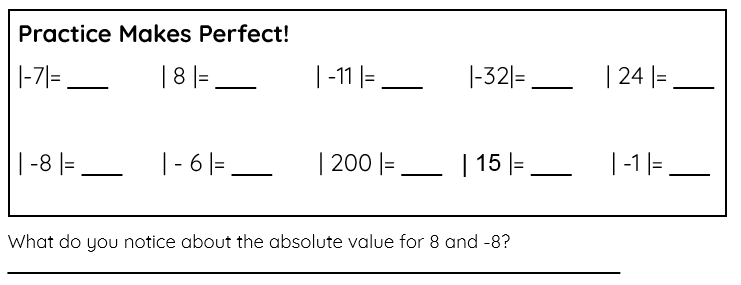 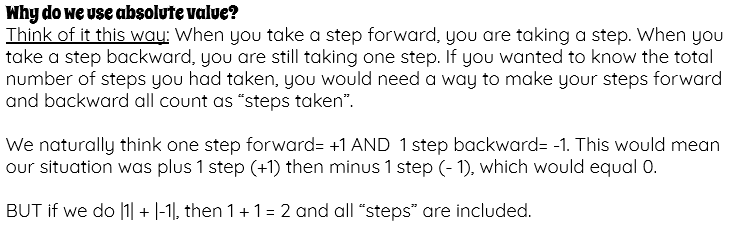 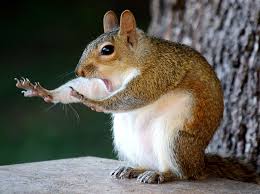 Watch me demonstrate.
P. 356
How do I find an opposite?
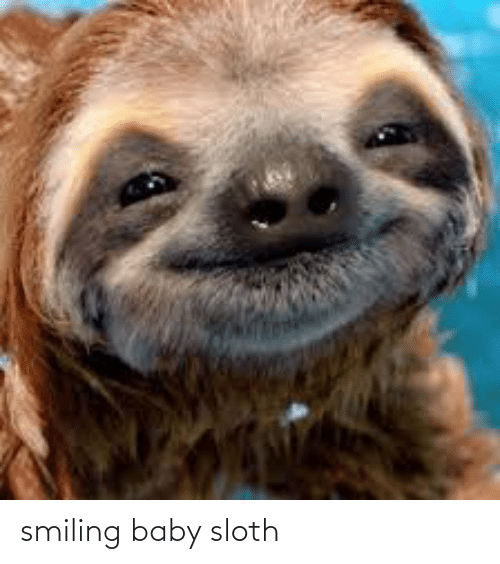 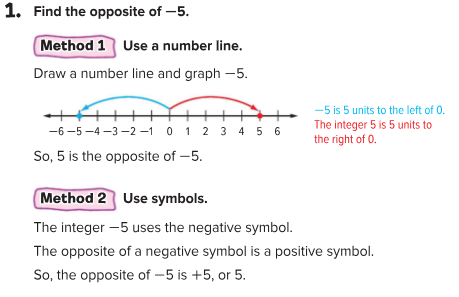 P. 356
How do I find an opposite?
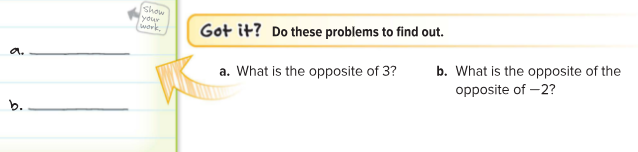 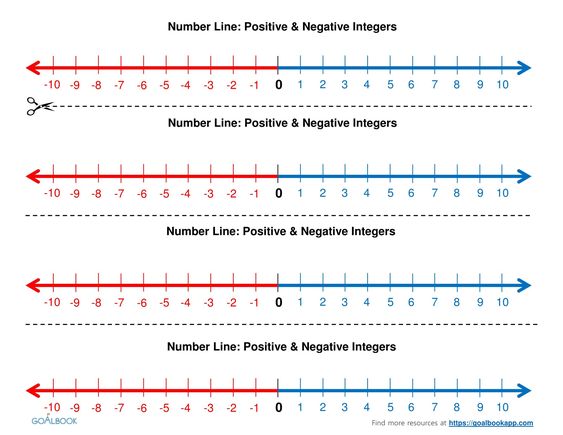 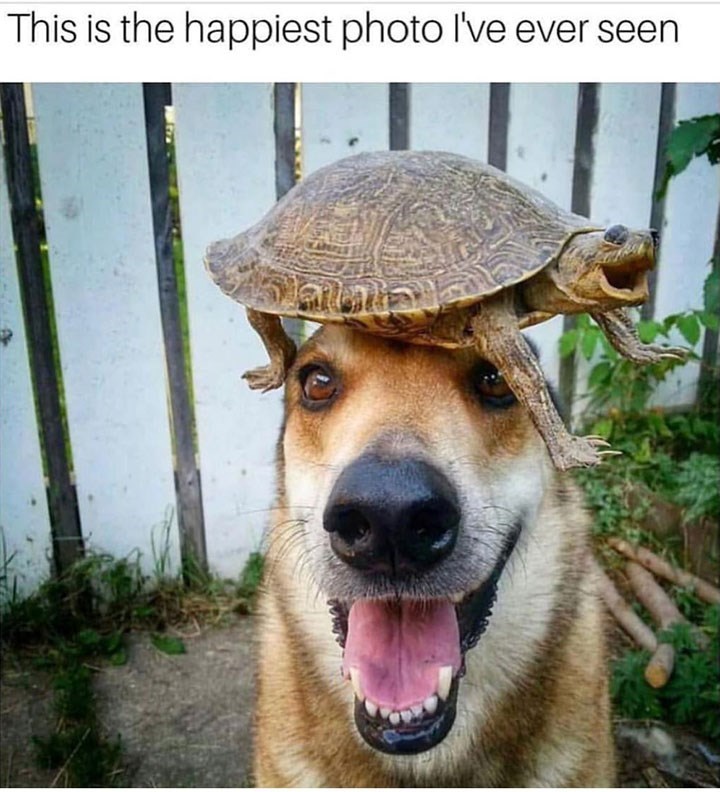 How can I apply absolute value?
P. 357
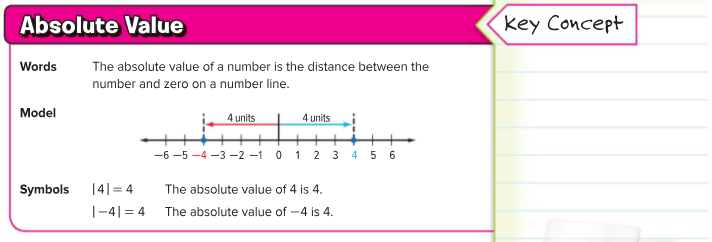 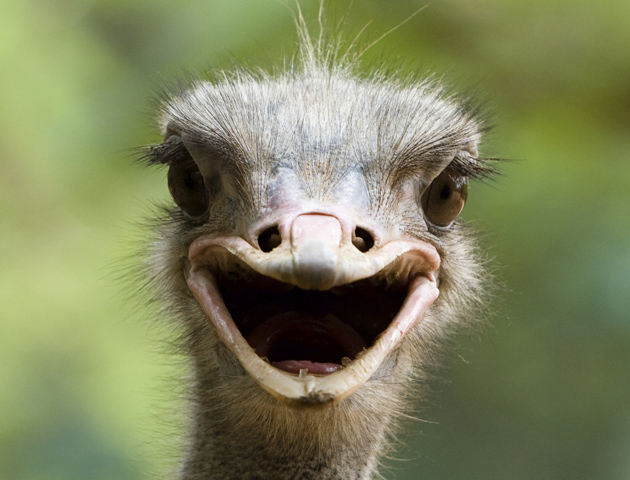 P. 357
How can I apply absolute value?
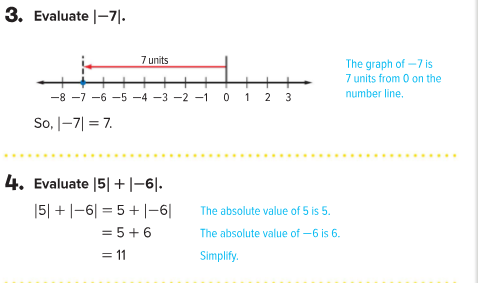 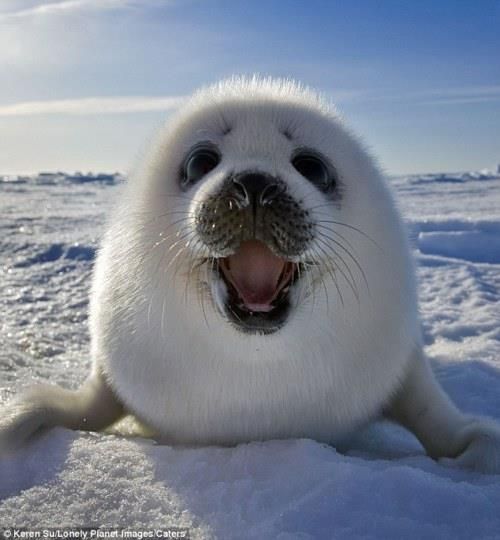 P. 357
How can I apply absolute value?
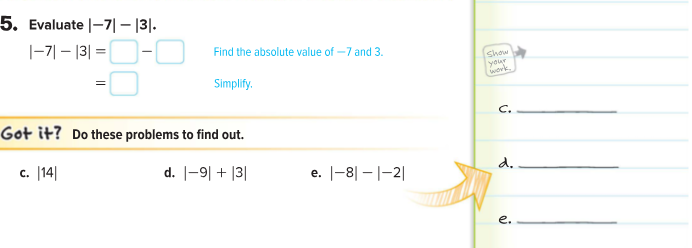 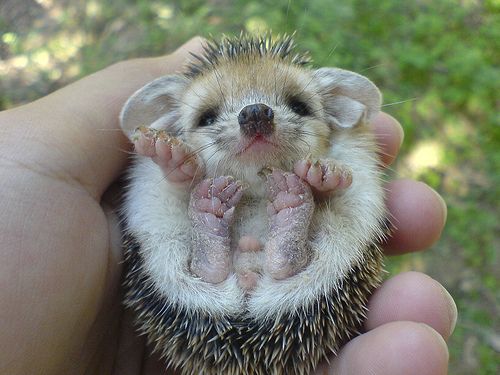 How is absolute value used in real life?
P. 358
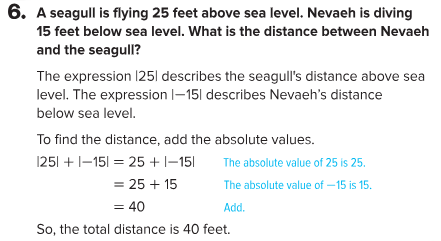 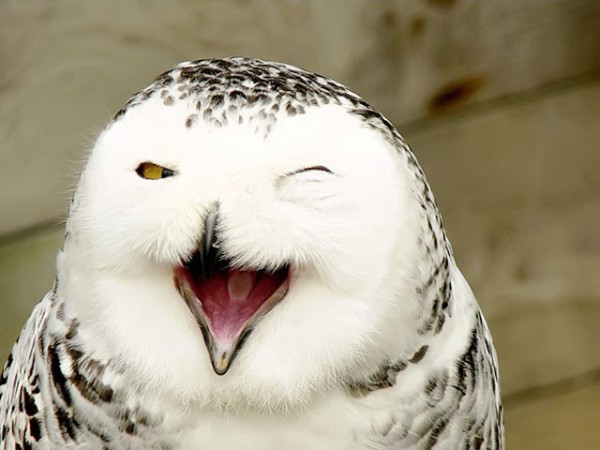 Show What You Know
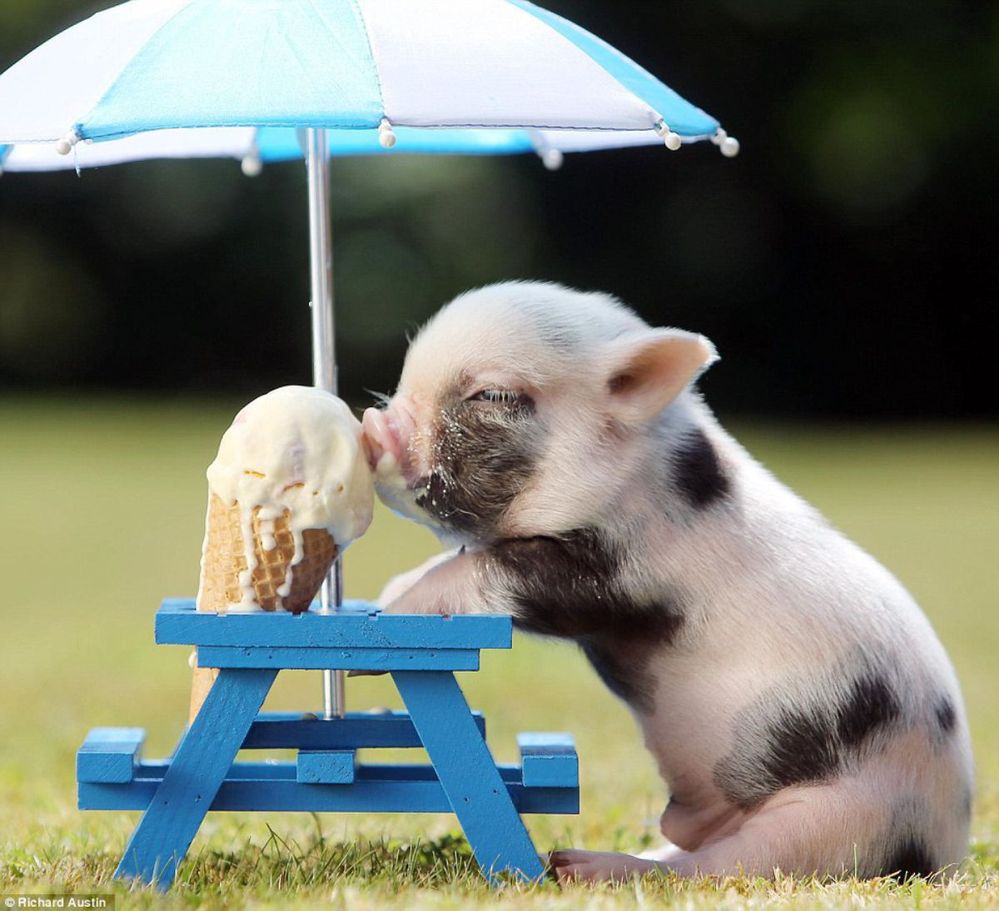 Partner Practice: 
     P. 358 #1-6
On Your Own: 
     Exit Slip
3.  Homework: 
     P. 359 #1-11, #14-16, AND P. 360 #17-18